МОУ «Тверской лицей»
РАЗРАБОТЧИК НЕЙРОННЫХ СЕТЕЙ
Презентацию подготовили
ученики 102 класса
Крутов Денис
Малер Виктория
Руководитель проекта:
Макарова Наталья Владимировна
Актуальность и важность
В современном мире нейронные сети играют большую роль и их внедряют во все сферы жизни. 
Рынок труда специалистов по разработке нейронных сетей испытывает большую нехватку.
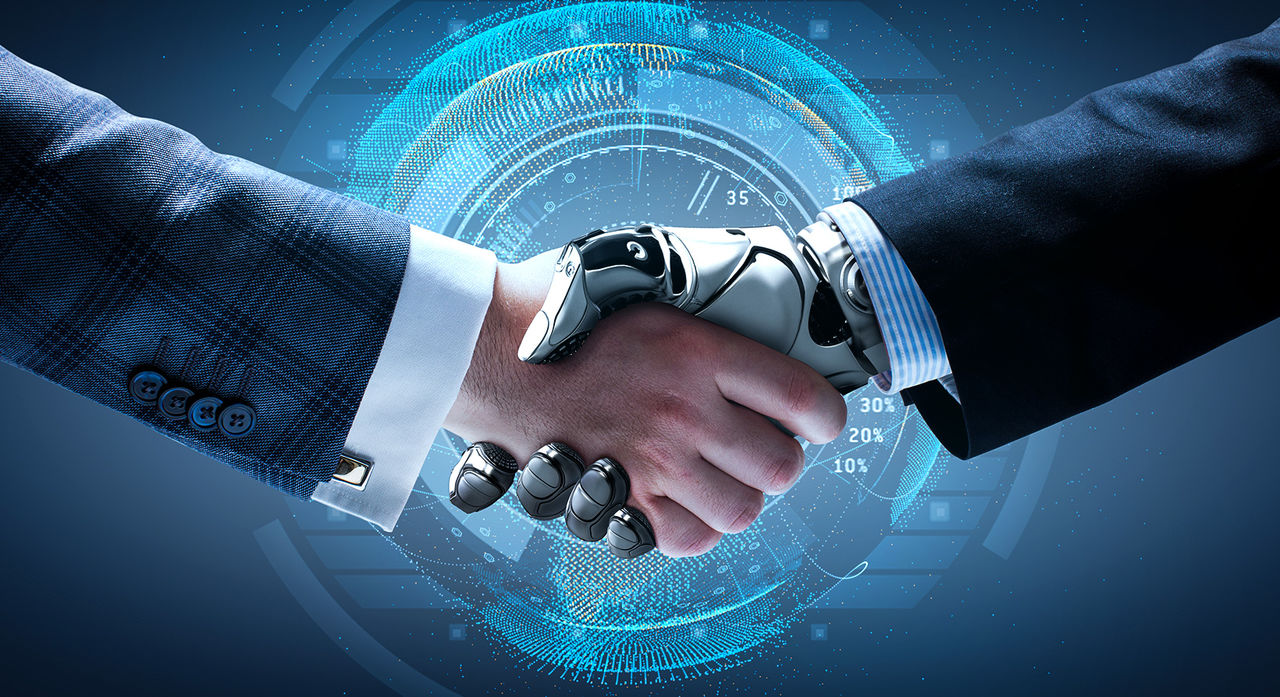 Для кого подходит
Профессия разработчика нейросетей имеет ярко выраженный информационно-технический характер. Она подходит для людей, интересующихся информационными технологиями, компьютерами, математикой.
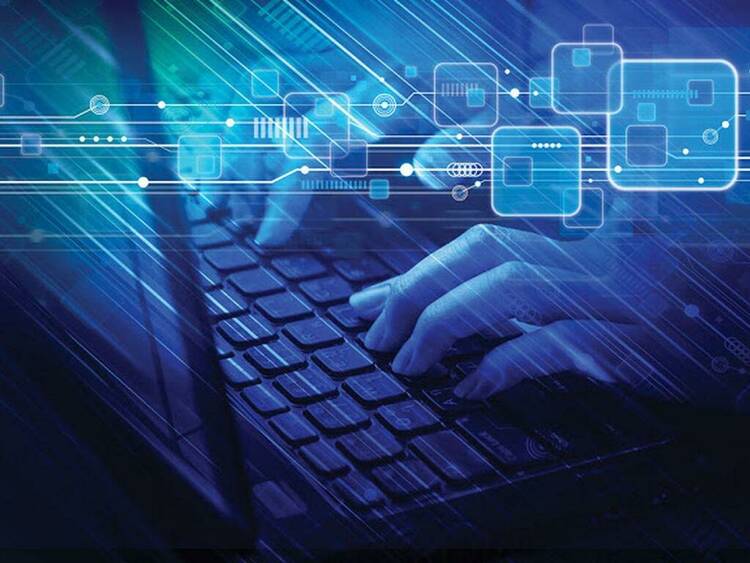 Деятельность
Написание алгоритмов и программного обеспечения для работы нейросети
Создание баз данных, составление статистики 
Создание и развитие новых технологий искусственного интеллекта
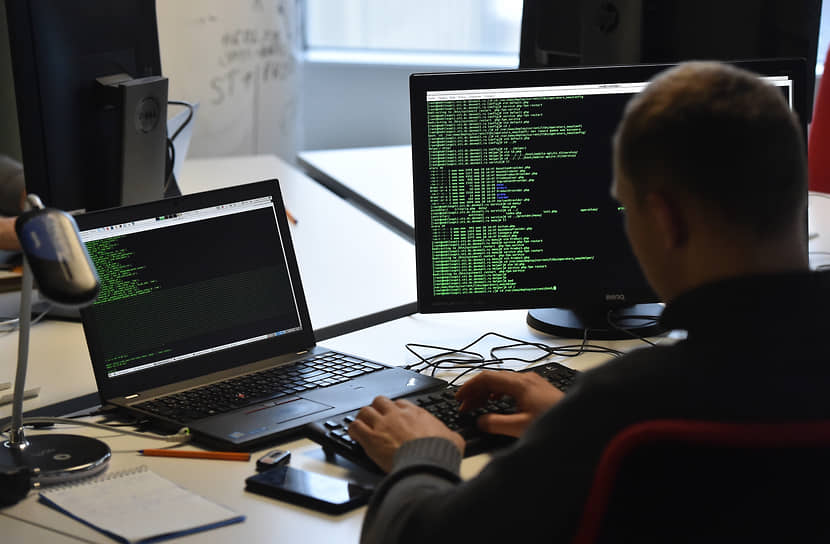 Достоинства
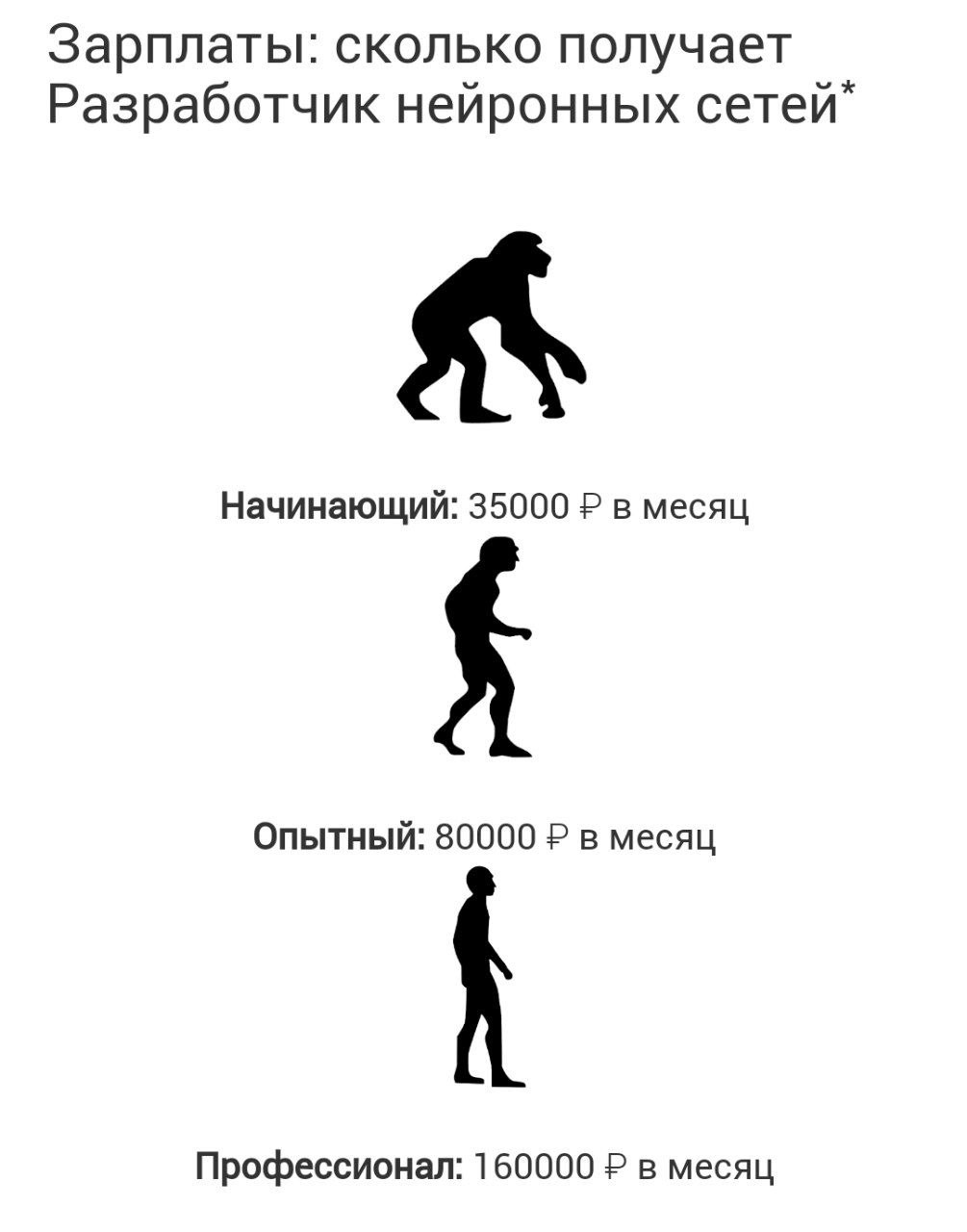 Высокая заработная плата
Перспективность направления
Возможность карьерного роста
Востребованность профессии, дефицит кадров
Сложности
Постоянное самообучение
Необходимость знания английского языка
Высокая конкуренция (особенно среди новичков)
Постоянная работа за компьютером
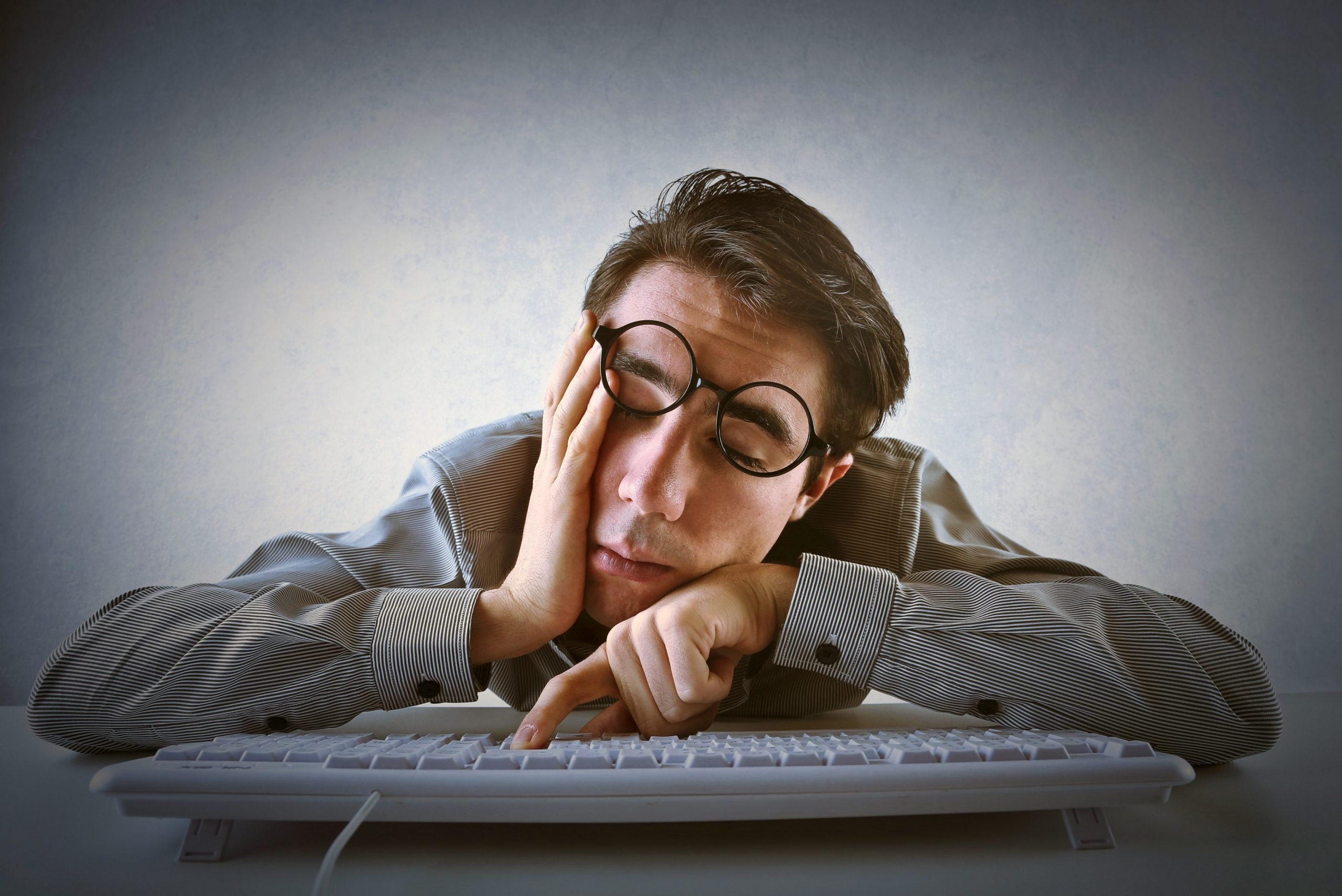 ВУЗЫ
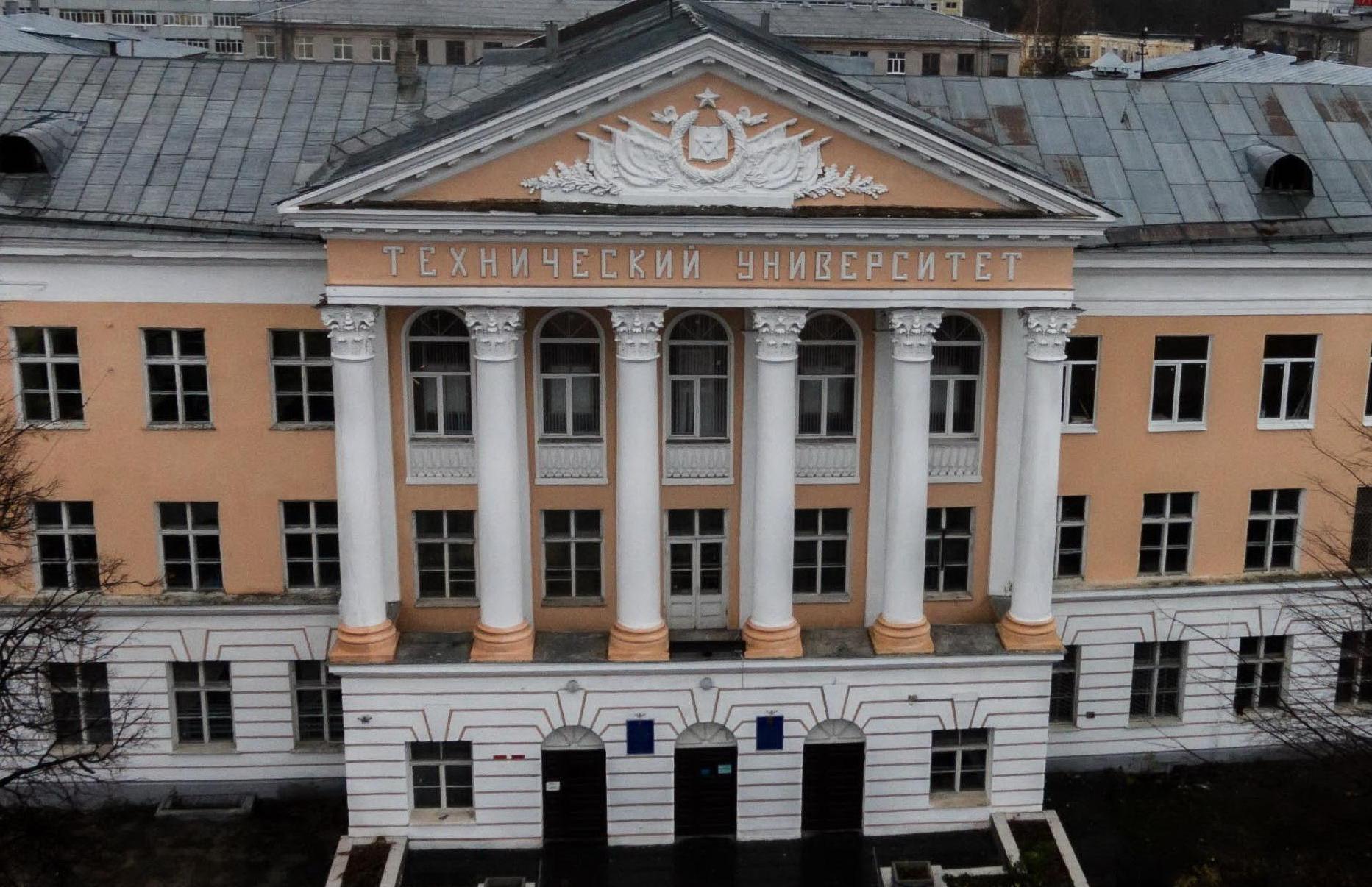 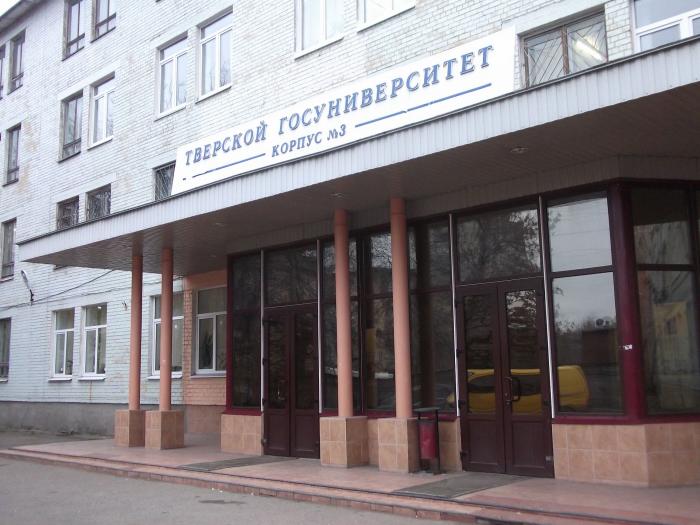 ТвГУ
ТГТУ
ВУЗЫ
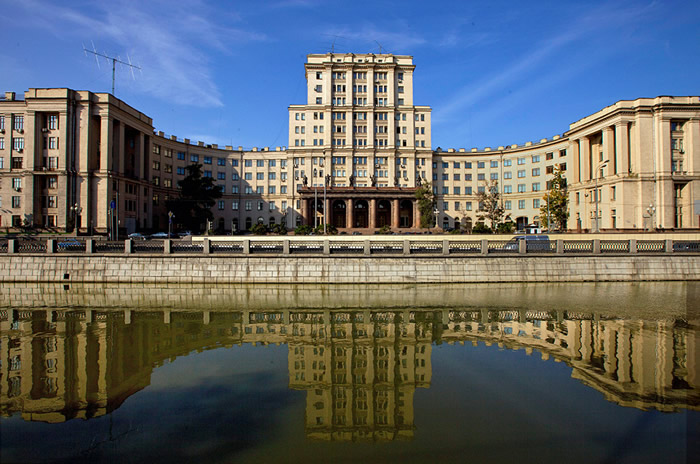 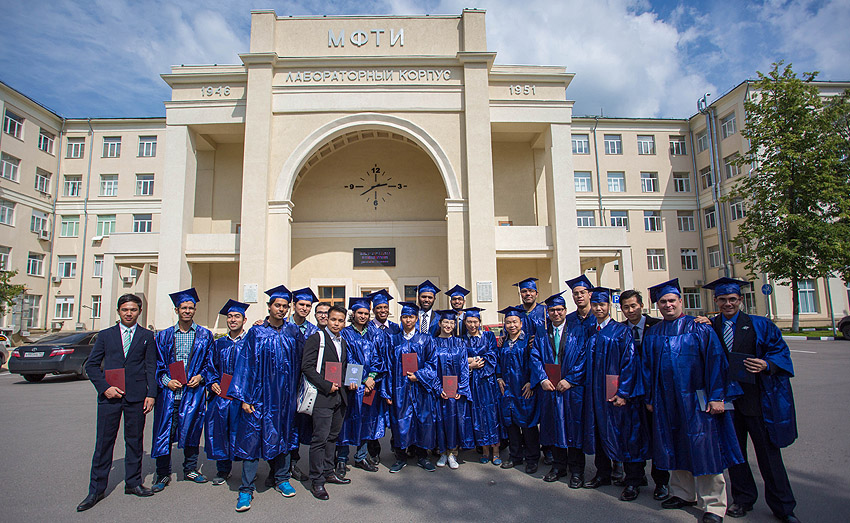 МГТУ им. Н. Э. Баумана
МФТИ
ВУЗЫ
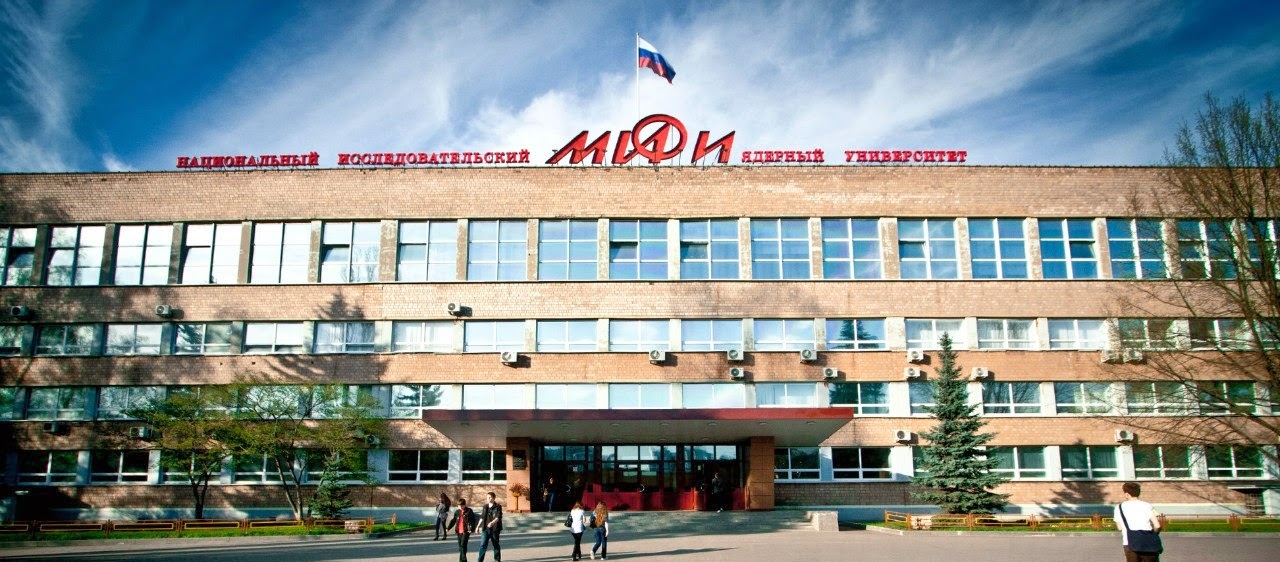 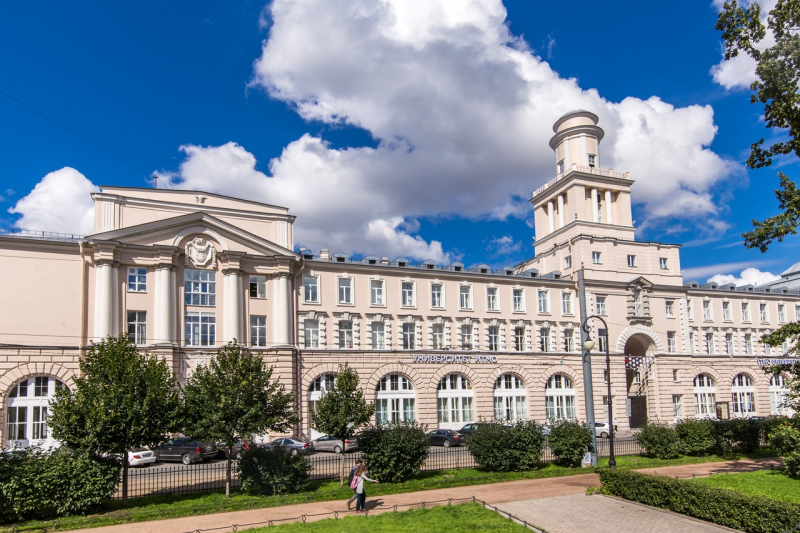 НИЯУ «МИФИ»
ИТМО
Перспективы
Грамотный специалист будет всегда востребован
Нейросети активно развиваются, требуется большое количество специалистов
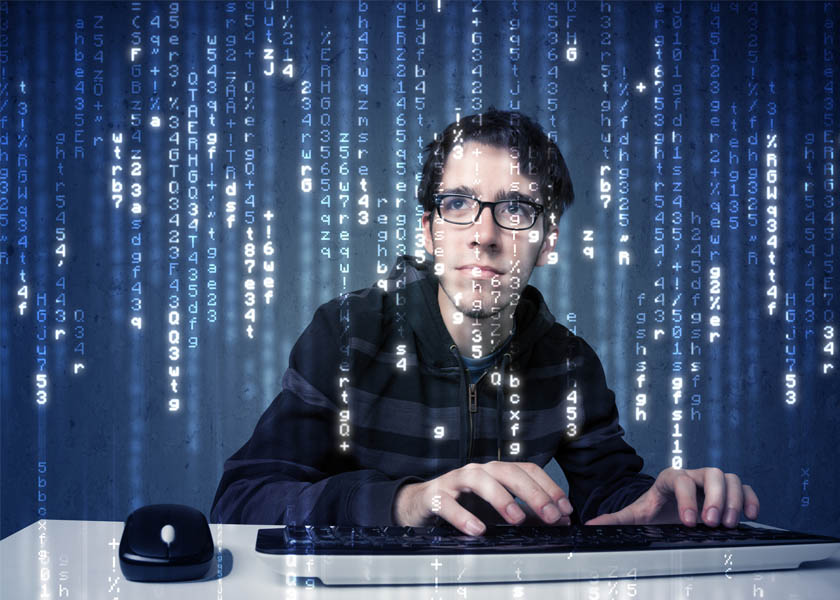 СПАСИБО ЗА ВНИМАНИЕ
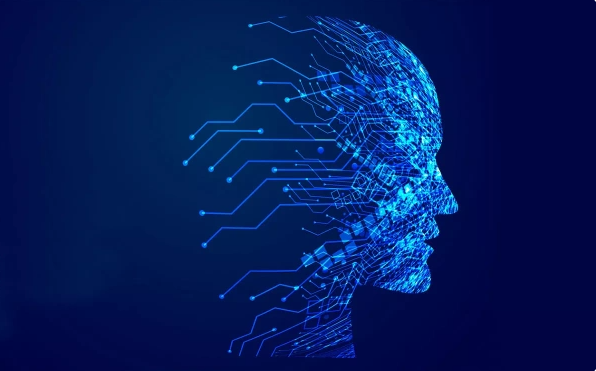